Tribute to Research ParticipantsTogether, We Will End Cancer As We Know It
Monica M. Bertagnolli, MD, FACS, FASCO
Director, National Cancer Institute 

June 3, 2023
American Society of Clinical Oncology
@NCIDirector ​
@TheNCI​
[Speaker Notes: Other options: 
Together, we can ECAWKI]
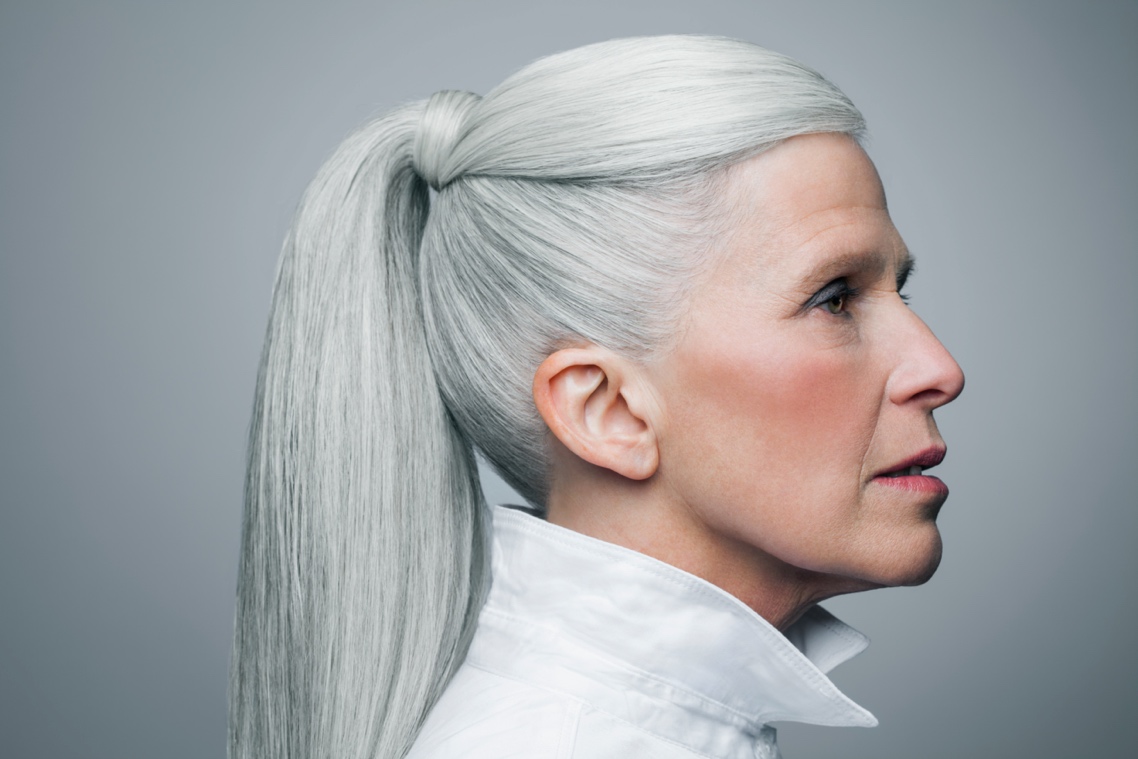 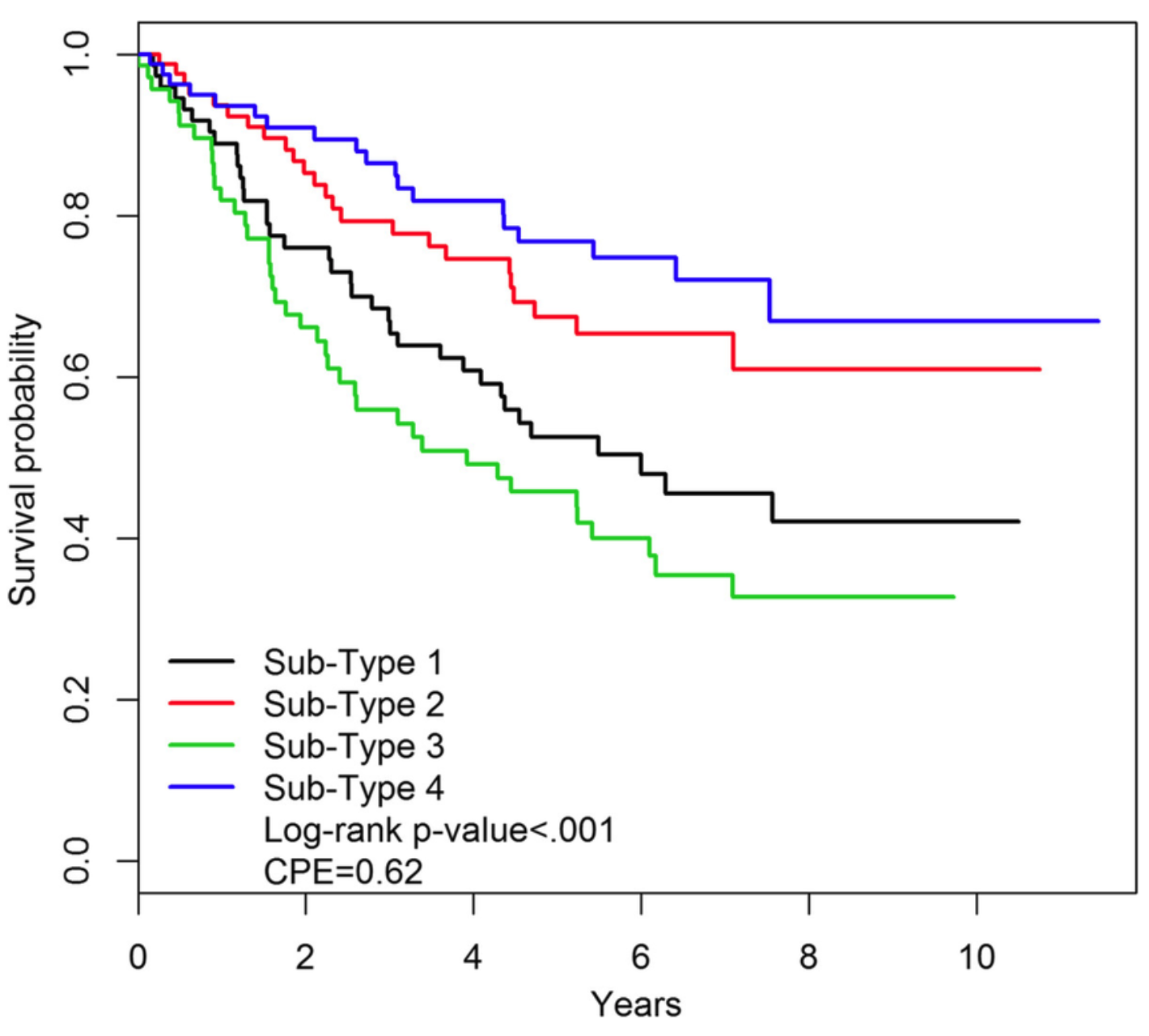 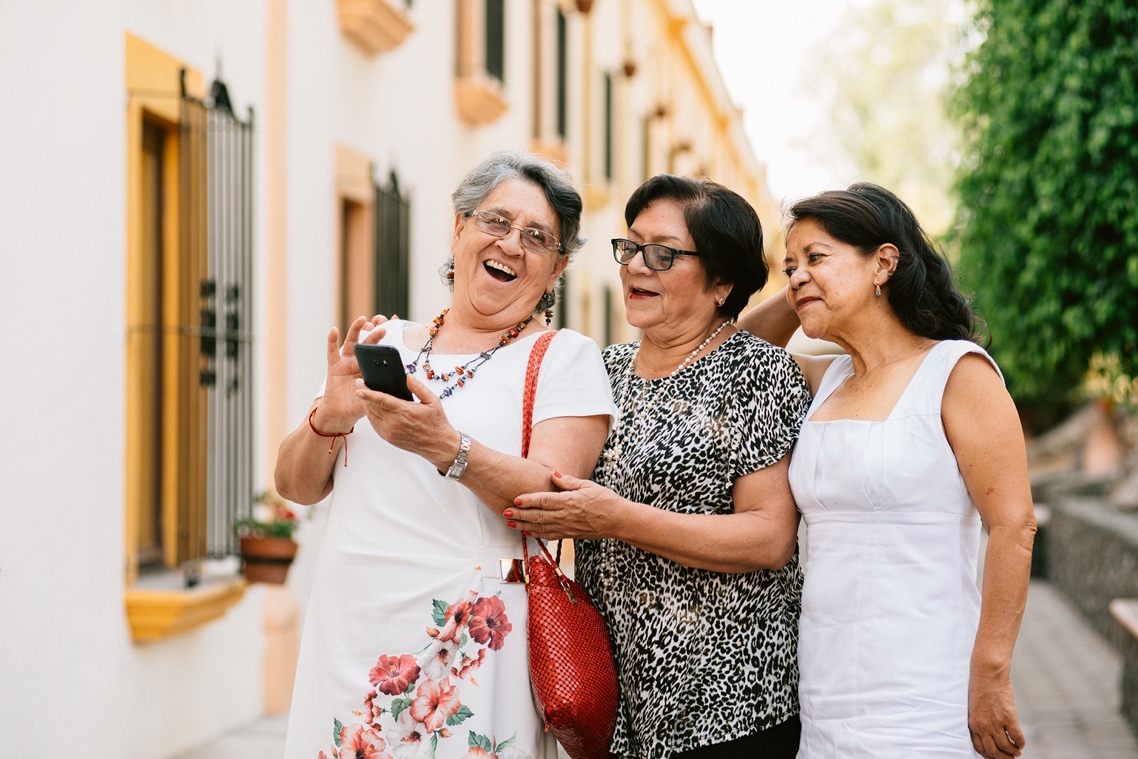 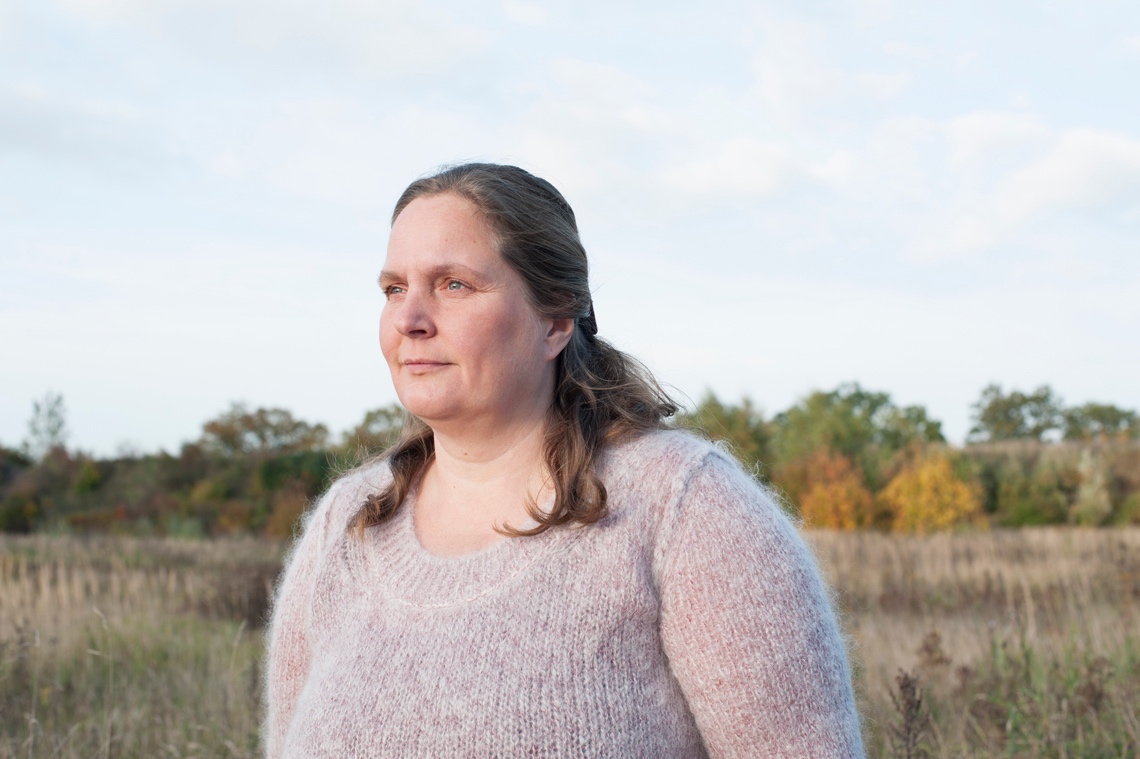 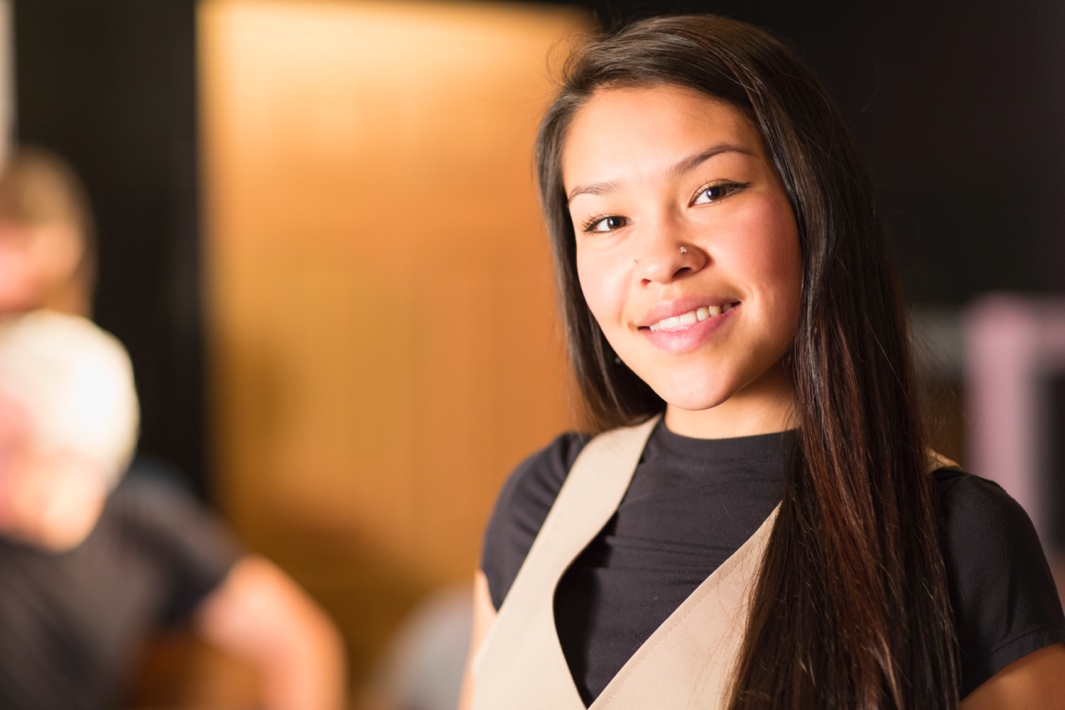 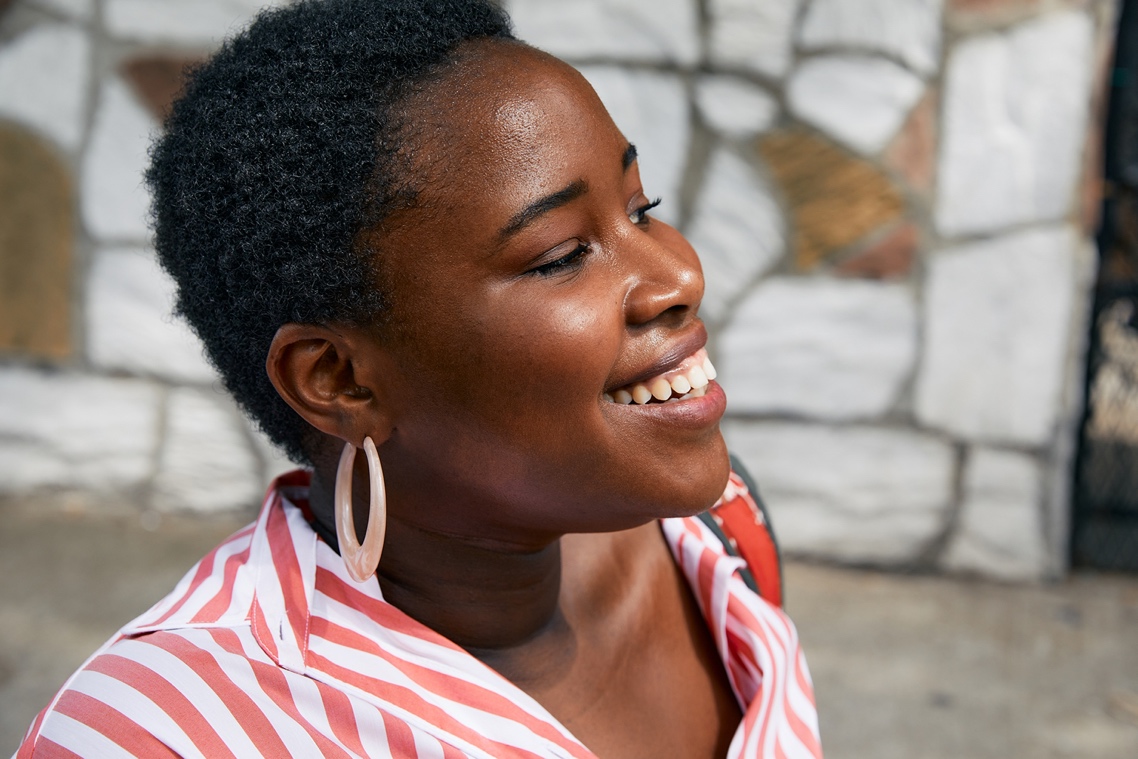 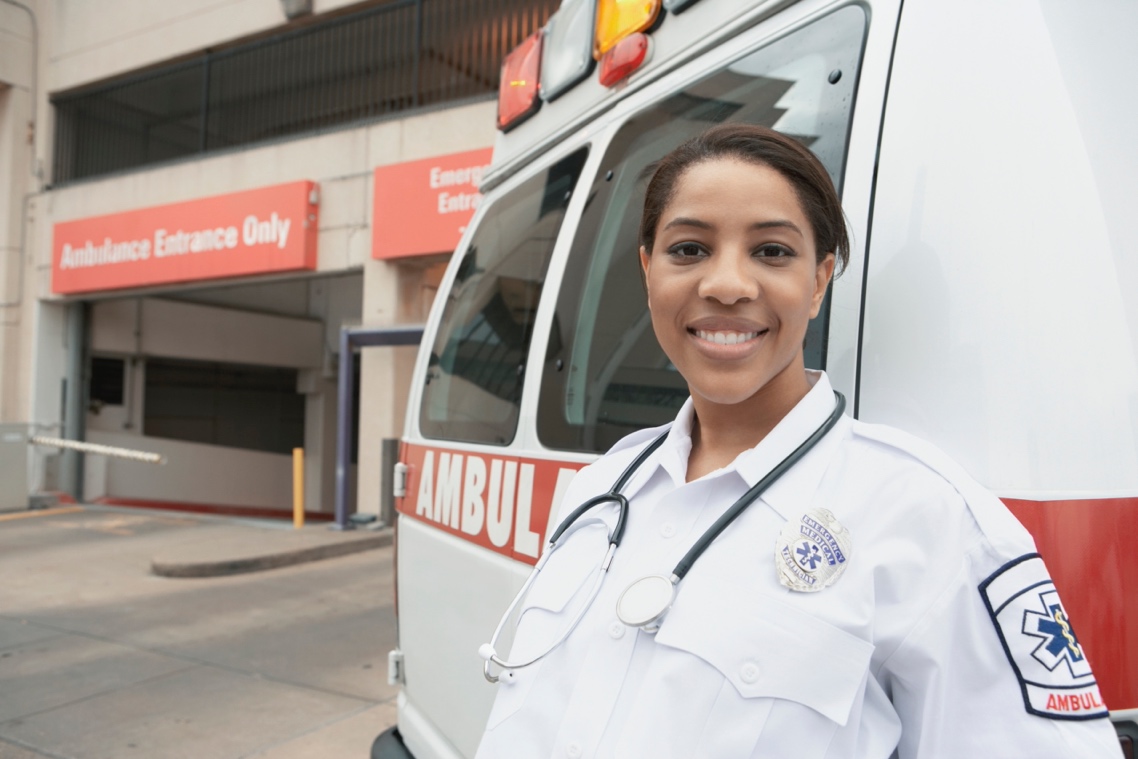 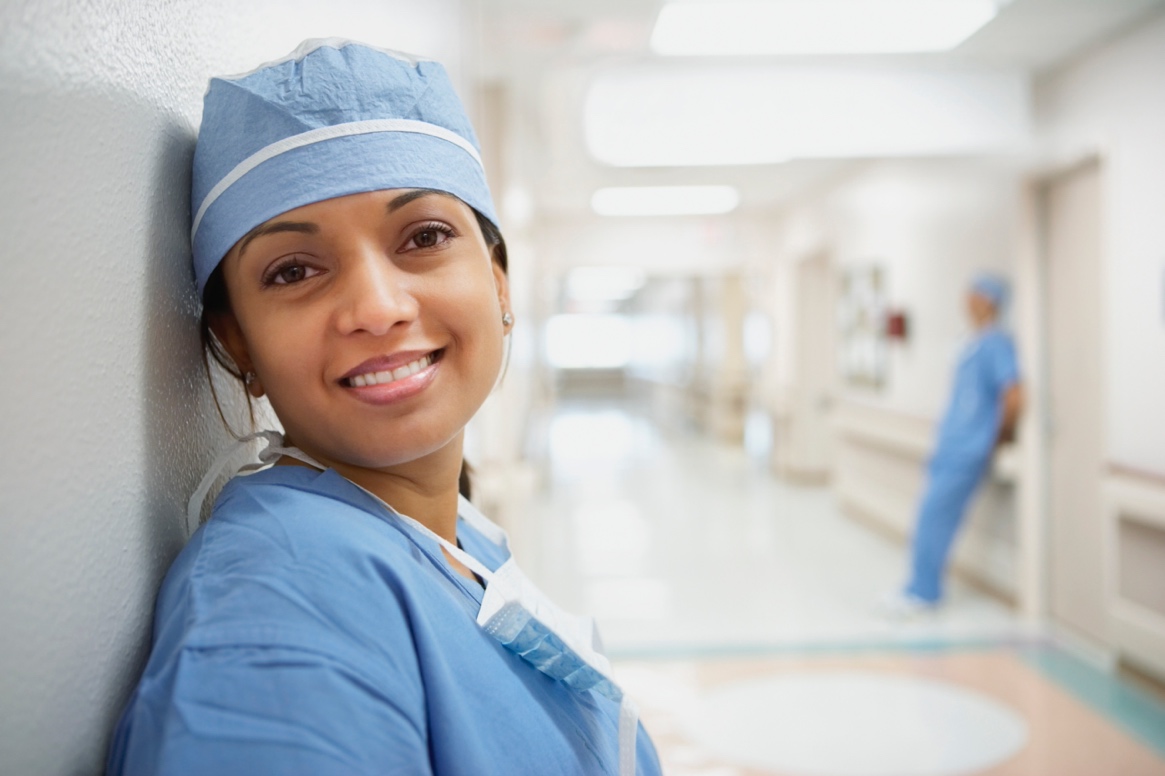 Achieving the Cancer Moonshot Goals
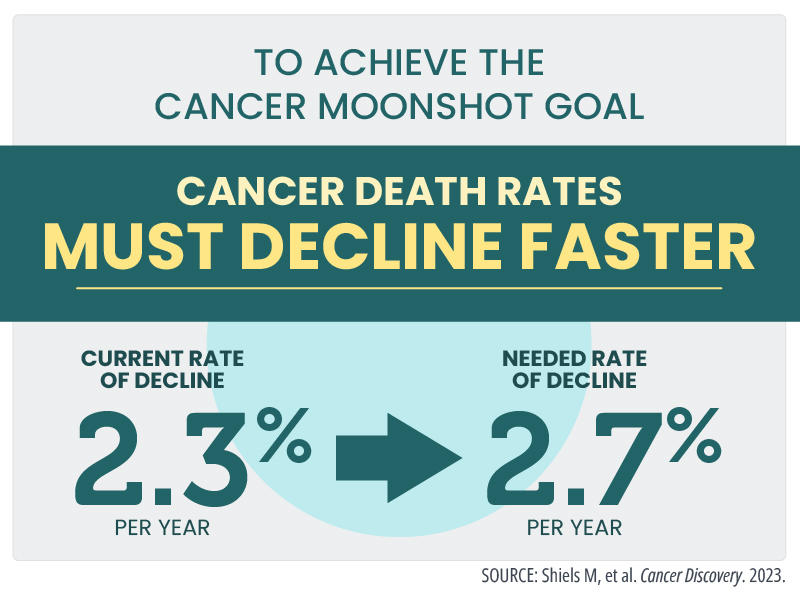 REDUCE CANCER MORTALITY BY AT LEAST 
50% 
over the next 25 years
and improve the experience of people and their families living with and surviving cancer.
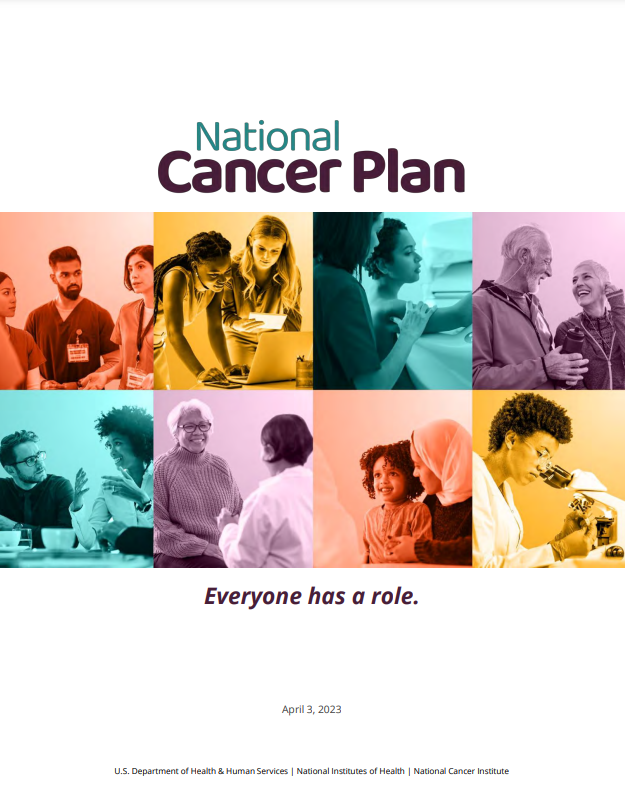 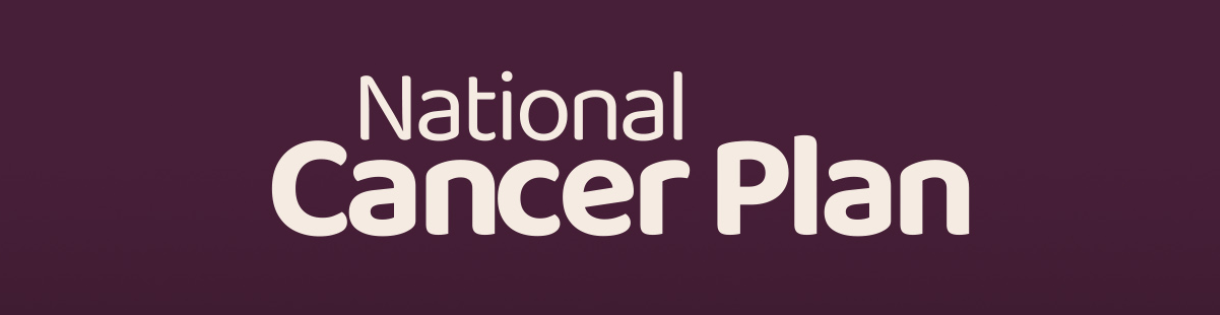 NationalCancerPlan.cancer.gov
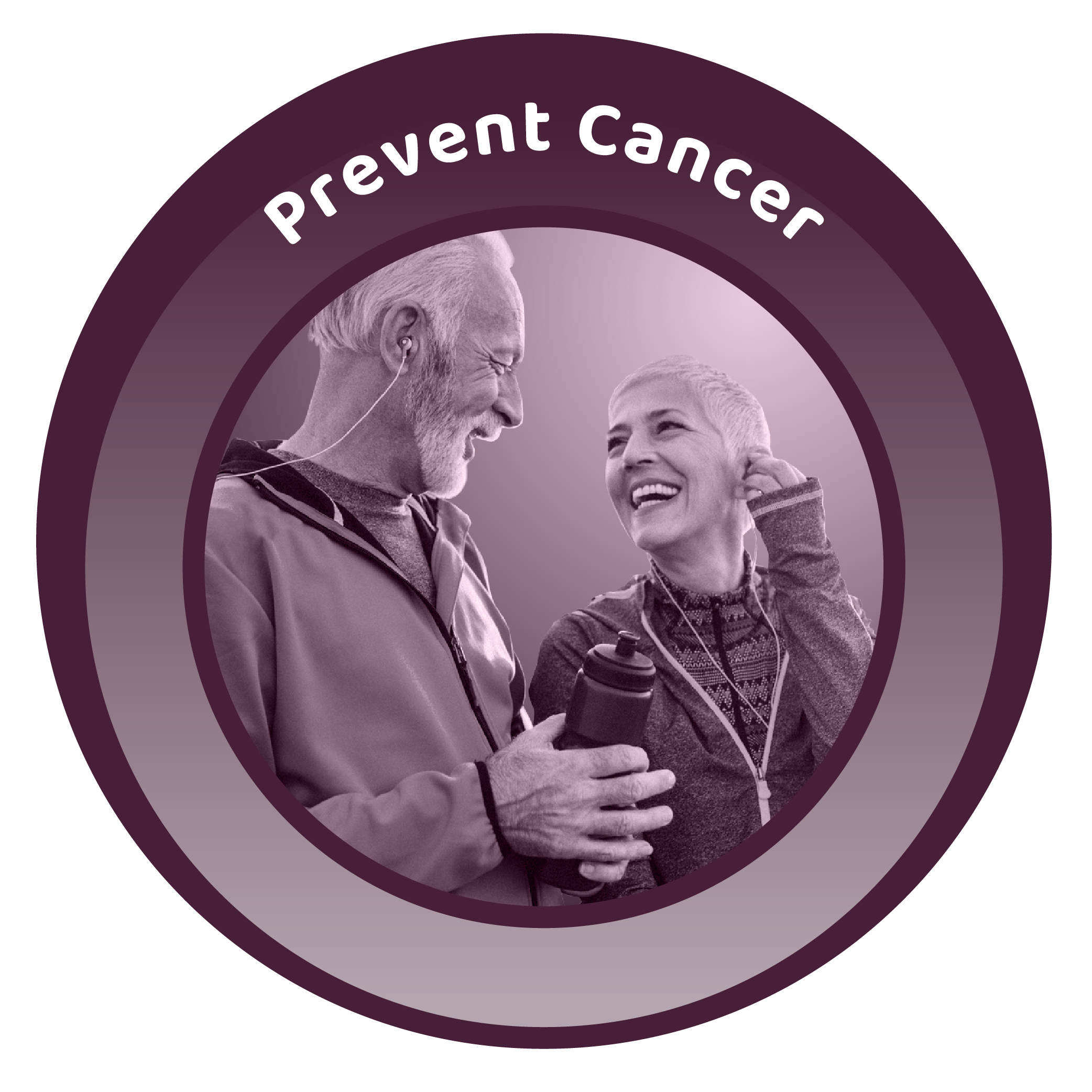 All people and society adopt proven strategies that reduce the risk of cancer.
Cancers are detected and treated at early stages, enabling more effective treatment and reducing morbidity and mortality.
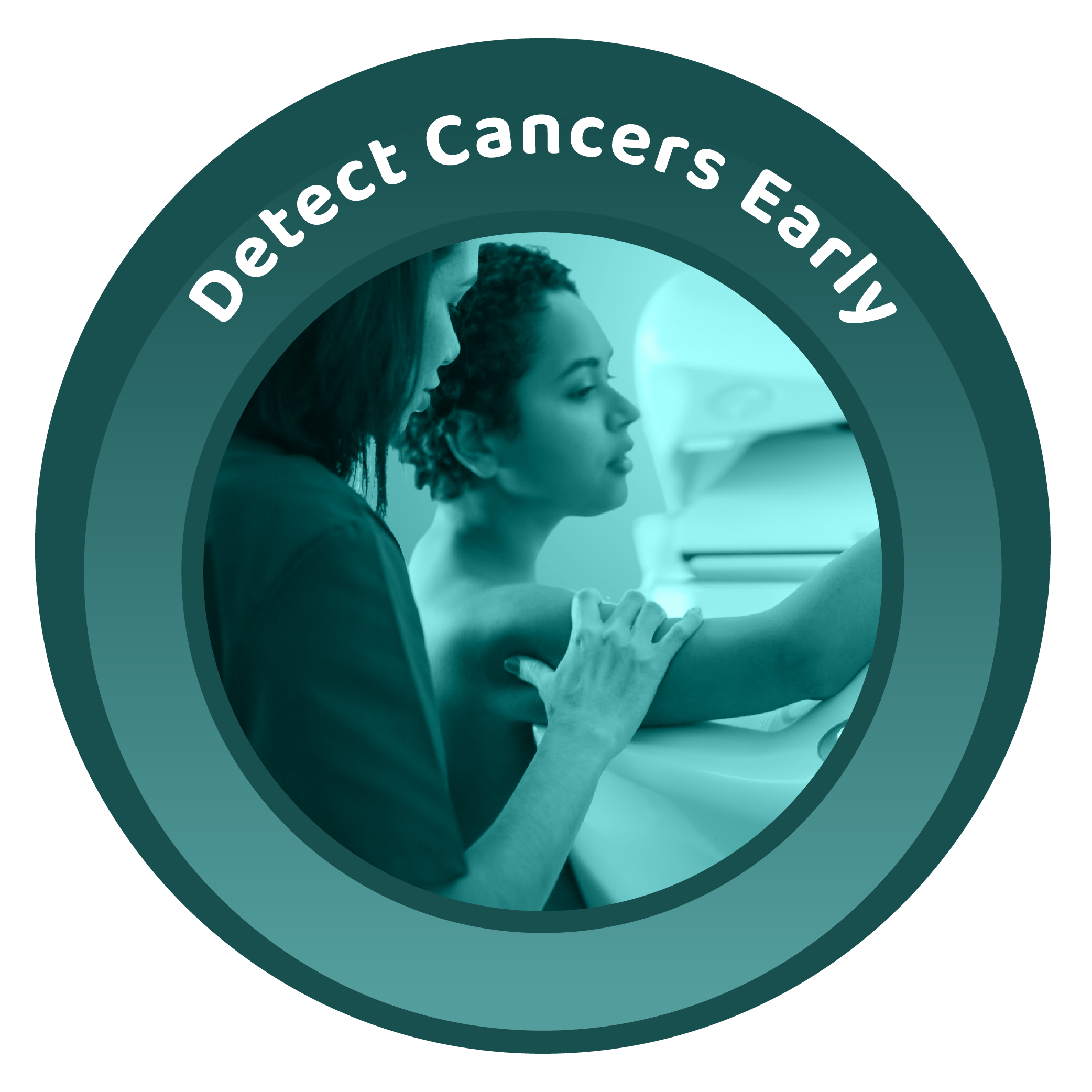 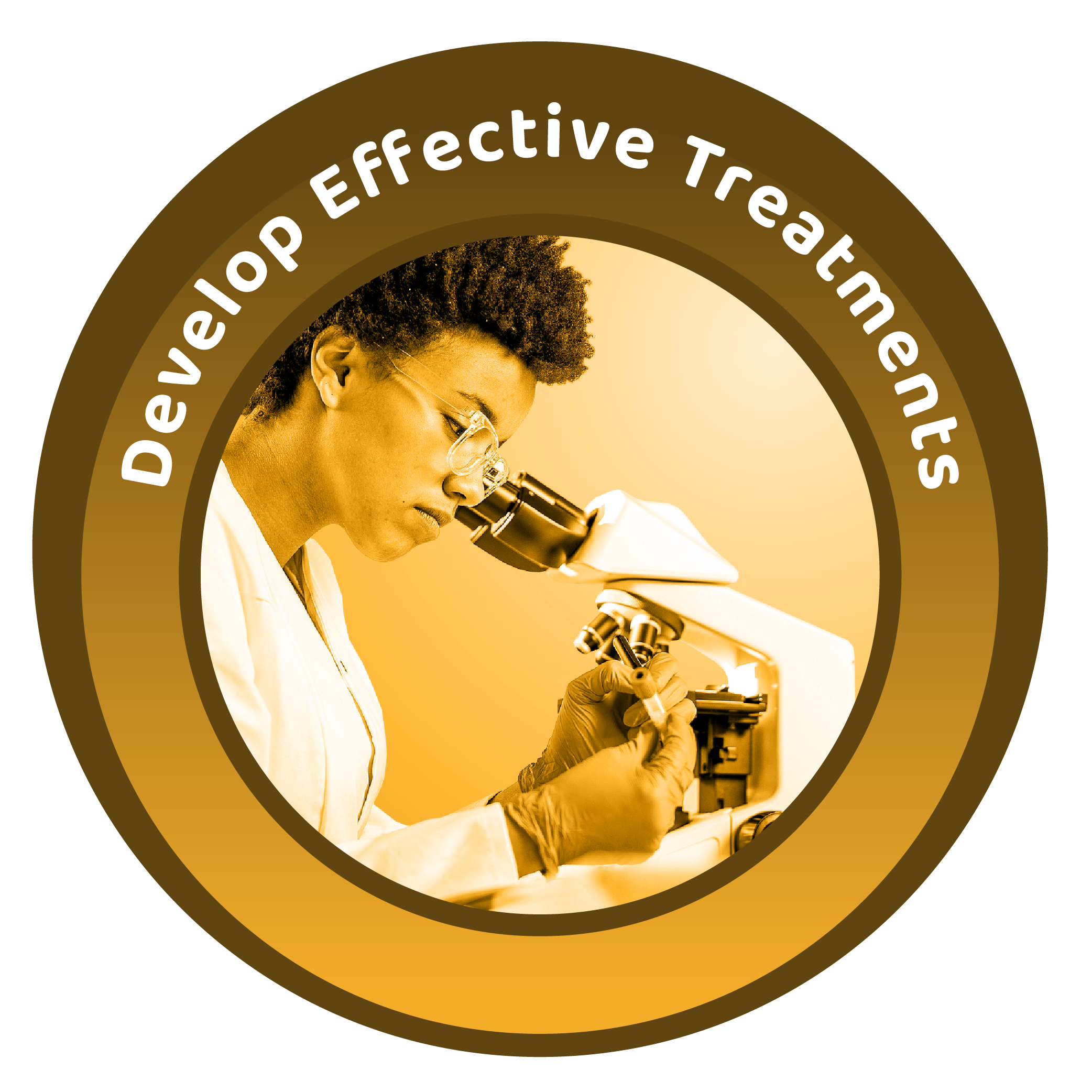 Effective treatment, with minimal side effects, is accessible to all people with all cancers, including those with rare cancers, metastatic cancers, and treatment-resistant disease.
Disparities in cancer risk factors, incidence, treatment side effects, and mortality are eliminated through equitable access to prevention, screening, treatment, and survivorship care.
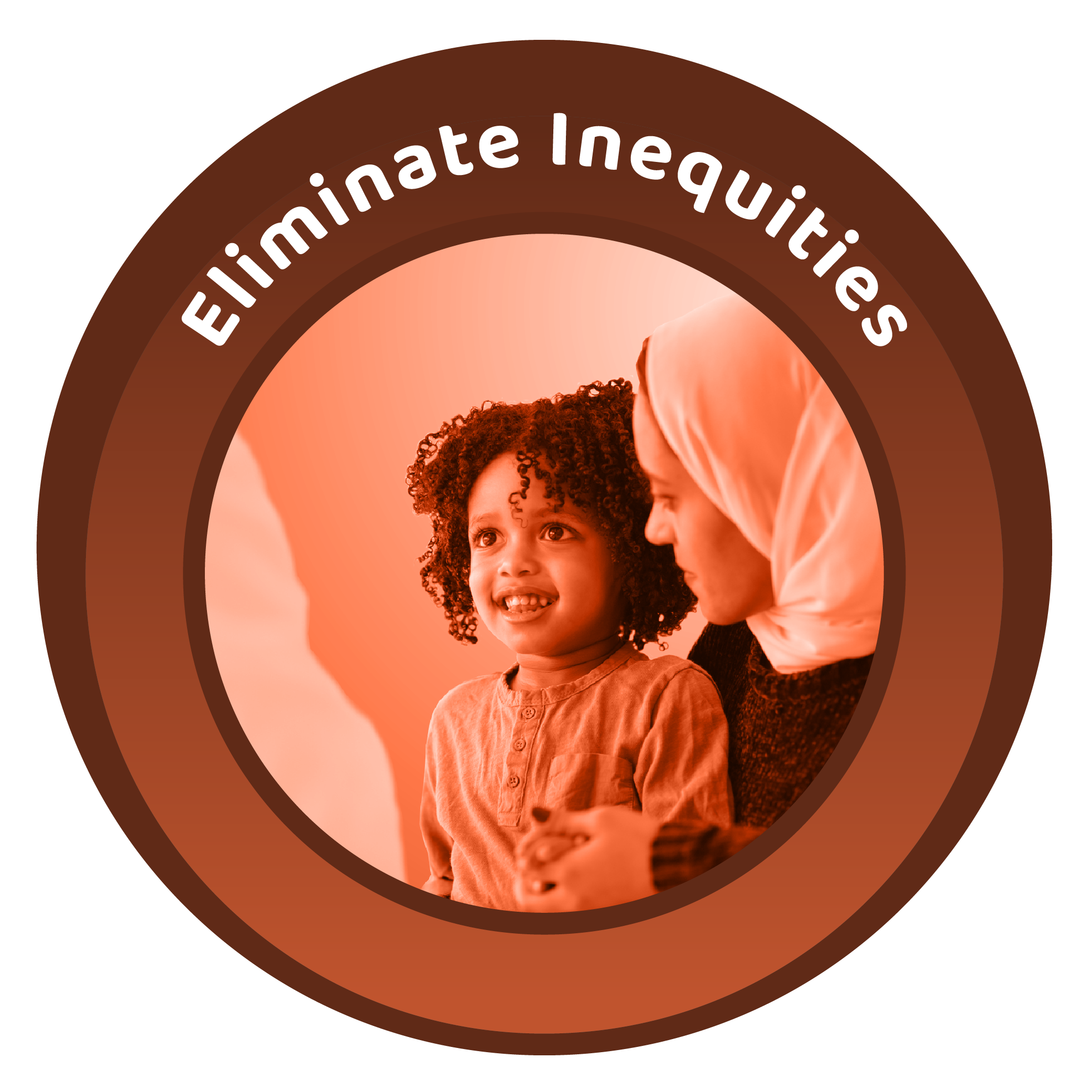 The health care system delivers to all people evidence-based, patient-centered care that prioritizes prevention, reduces cancer morbidity and mortality, and improves the lives of cancer survivors, including people living with cancer.
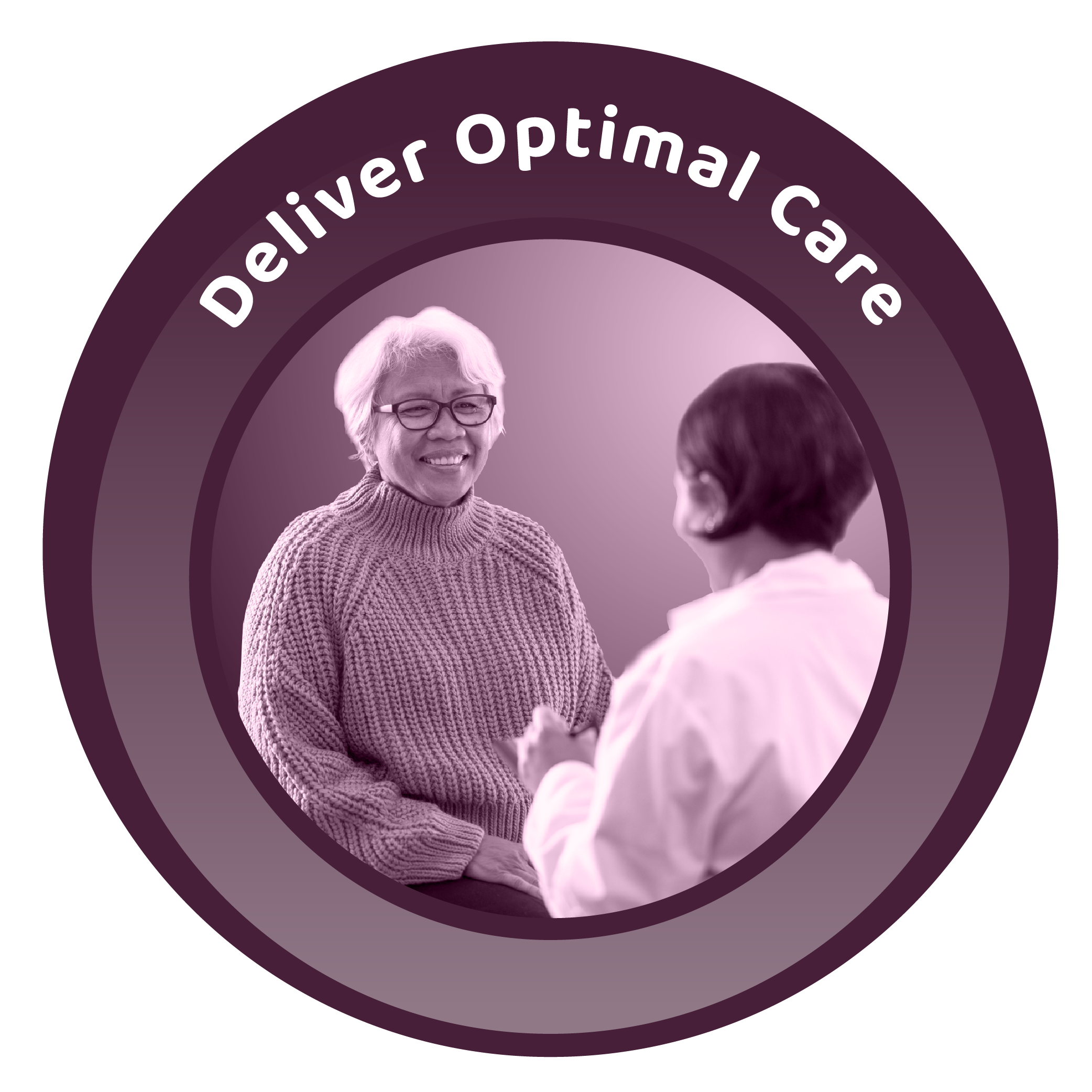 Secure sharing of privacy-protected health data is standard practice throughout research, and researchers share and use available data to achieve rapid progress against cancer.
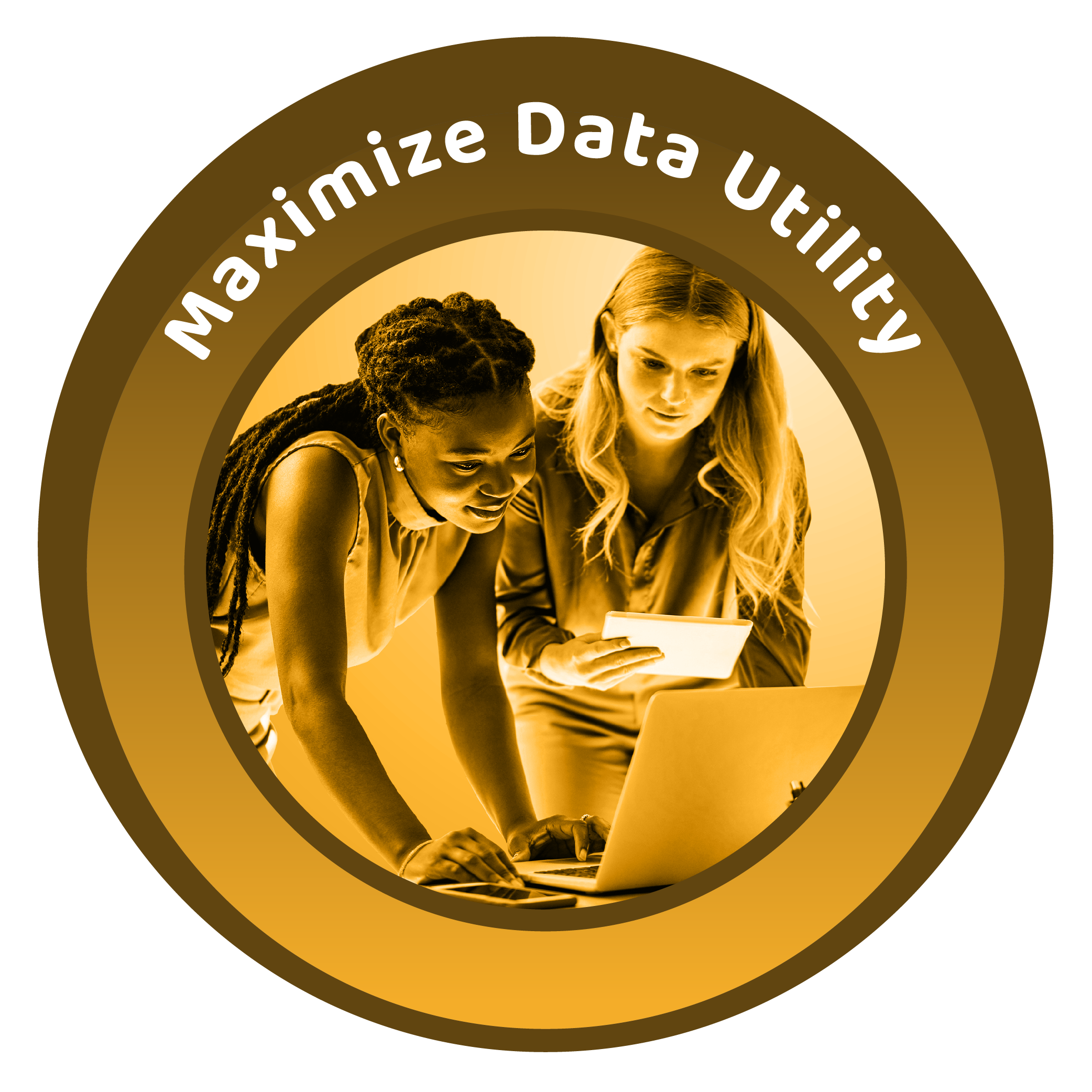 The cancer care and research workforce is diverse, reflects the communities served, and meets the needs of all people with cancer and those at risk for cancer, ensuring they live longer and healthier lives.
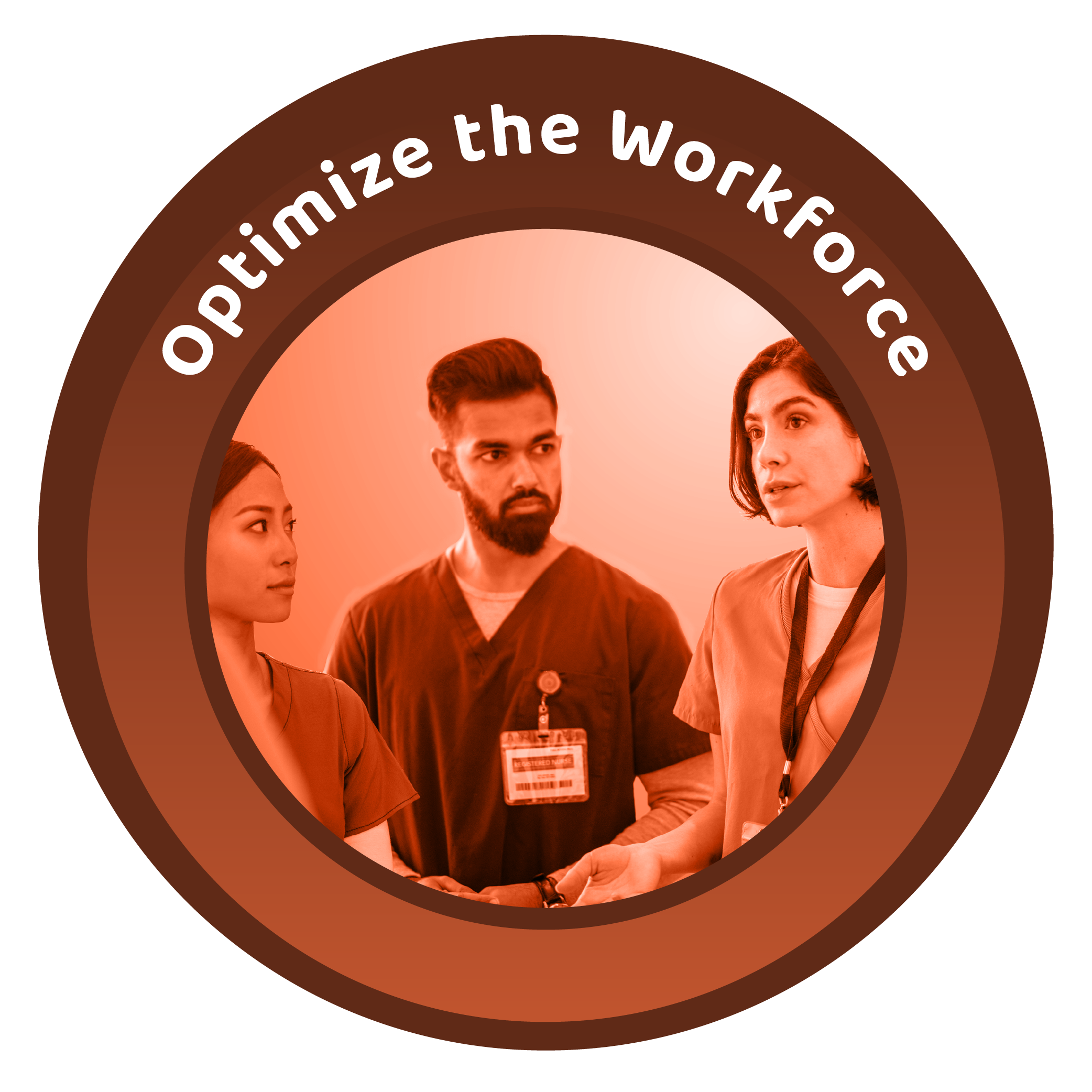 Every person with cancer or at risk for cancer has an opportunity to participate in research or otherwise contribute to the collective knowledge base, and barriers to their participation are eliminated.
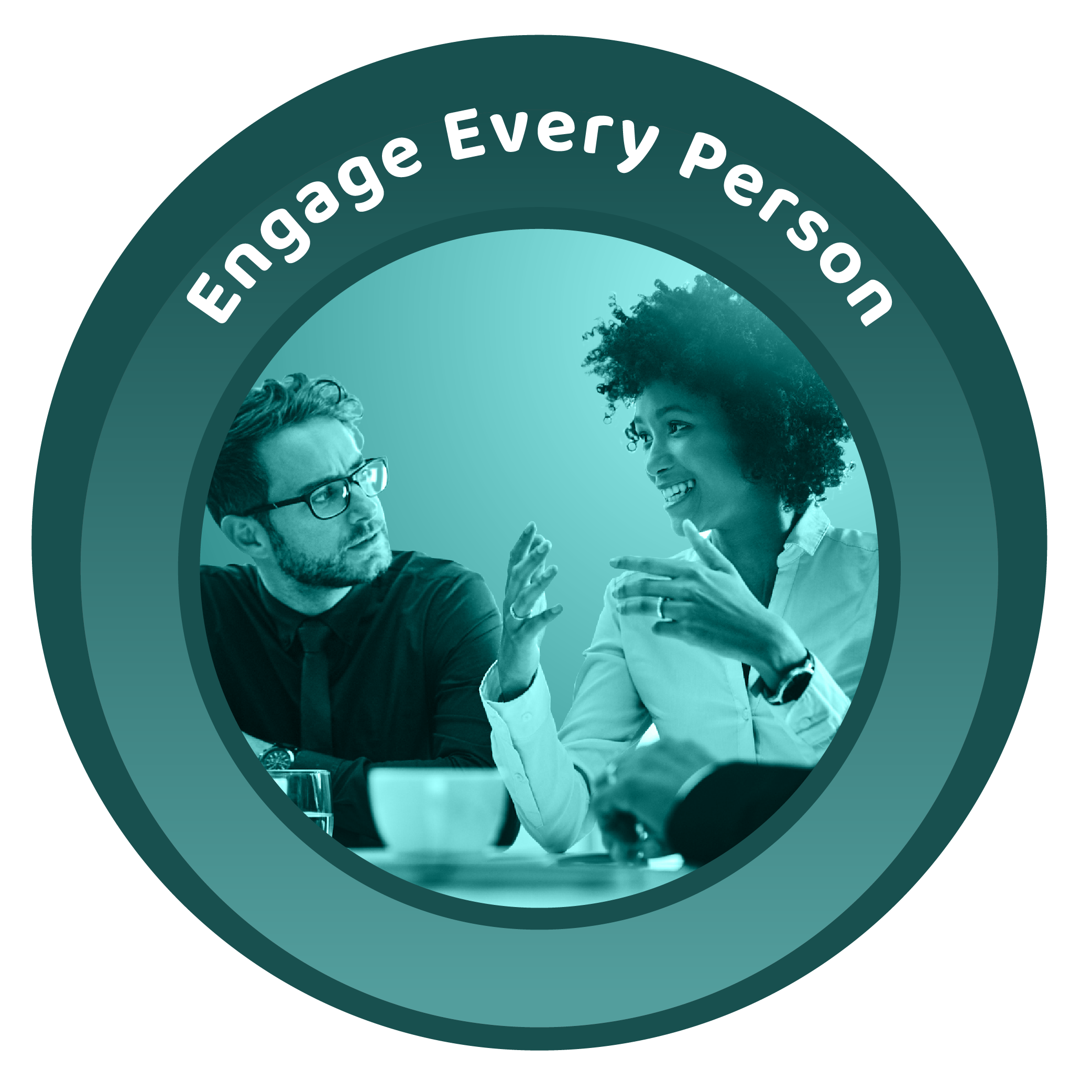 Examples of NCI’s Contributions to Our Shared Goals
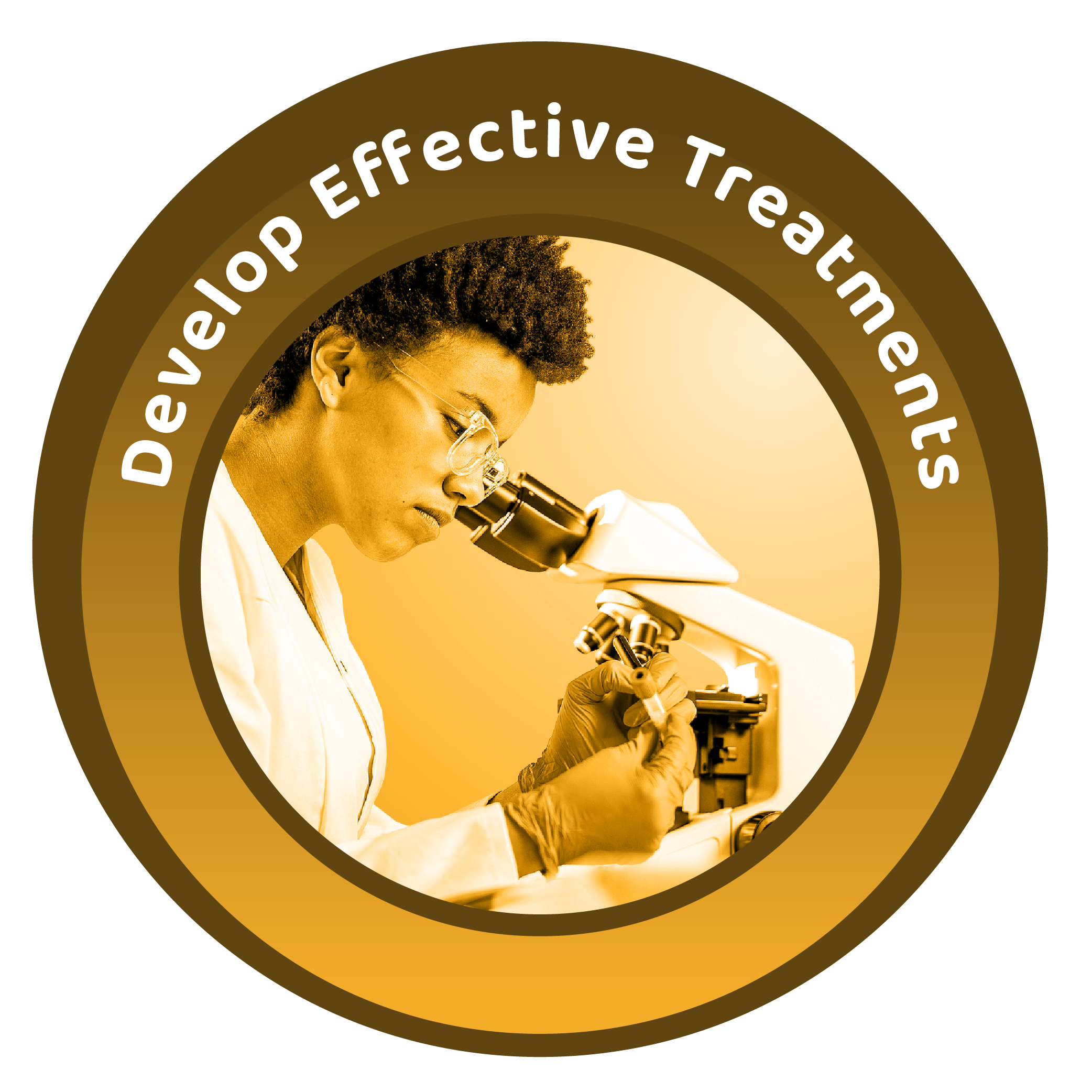 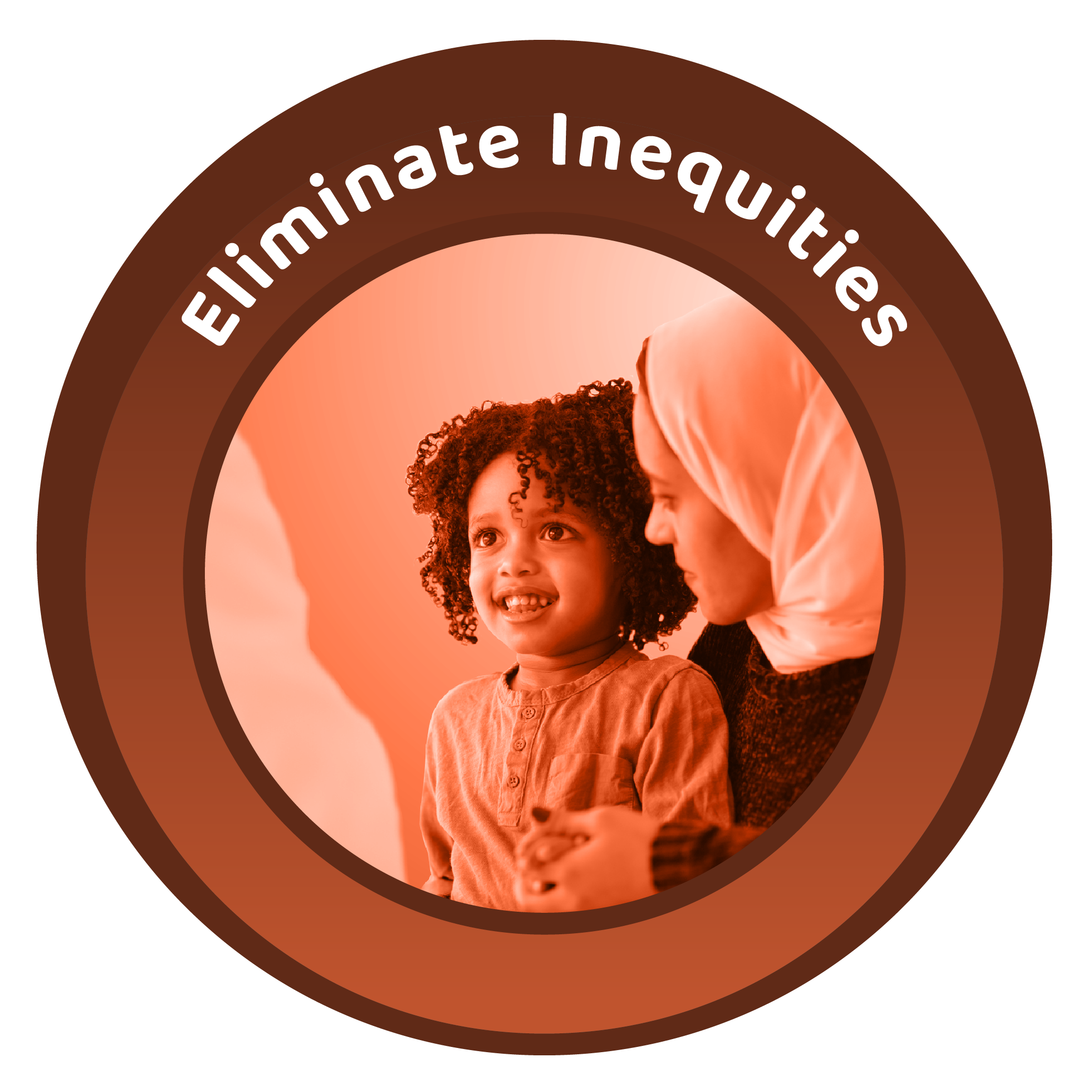 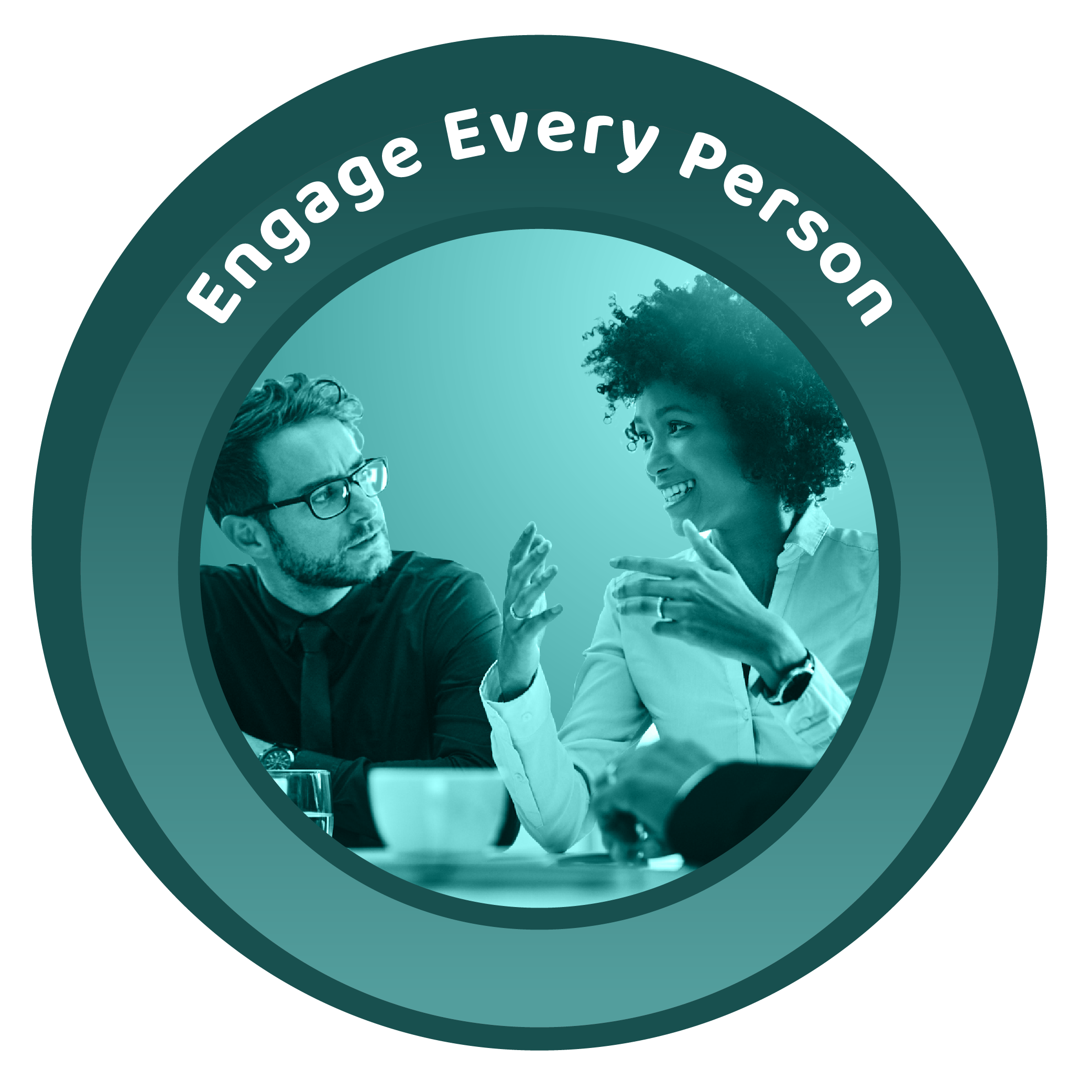 Connecting Underrepresented Populations to Clinical Trials (CUSP2CT)
Telehealth Research Centers of Excellence (TRACE)
Pragmatica-Lung Study (S2302)
Clinical Trials Innovation Unit (CTIU)
Childhood Cancer–Data Integration for Research, Education, Care, and Clinical Trials (CC-DIRECT)
NCI Community Oncology Research Program (NCORP)
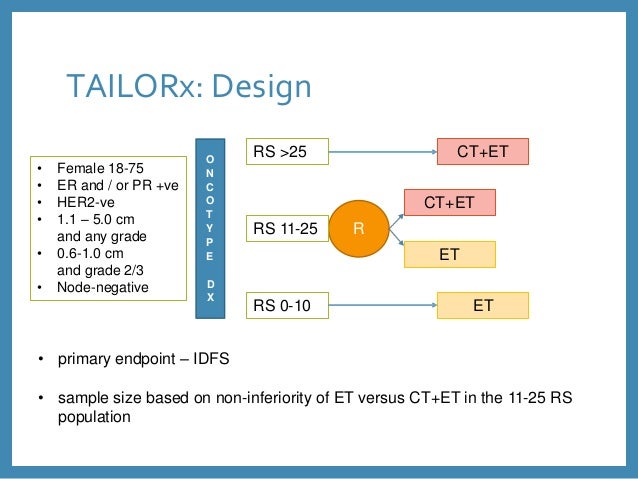 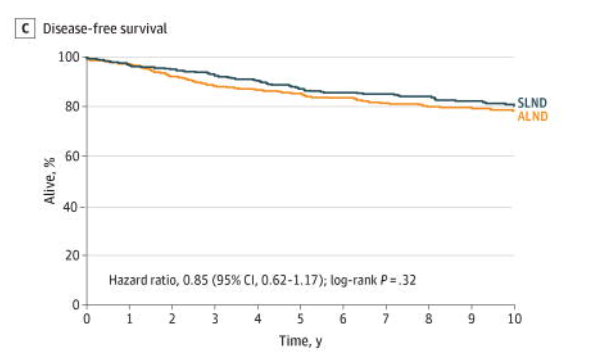 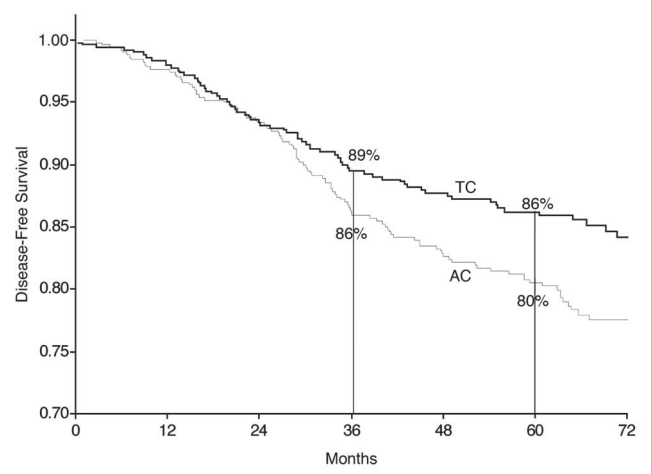 1971–2018

494,018 women
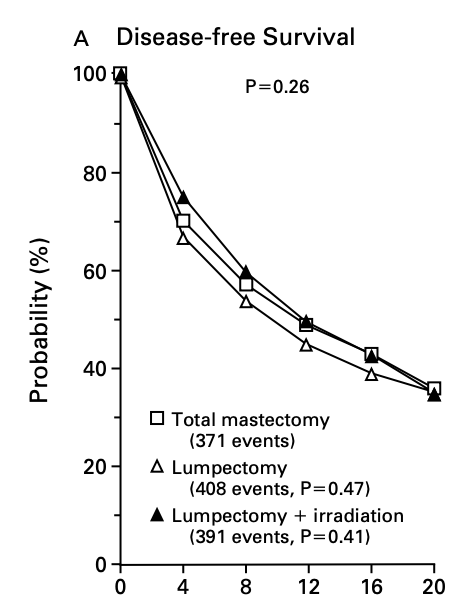 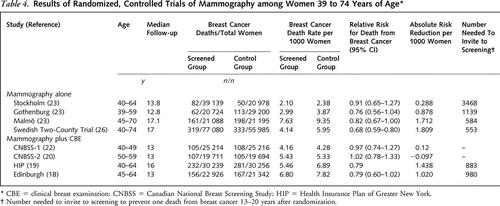 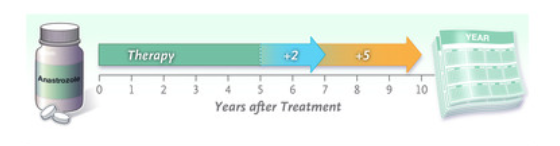 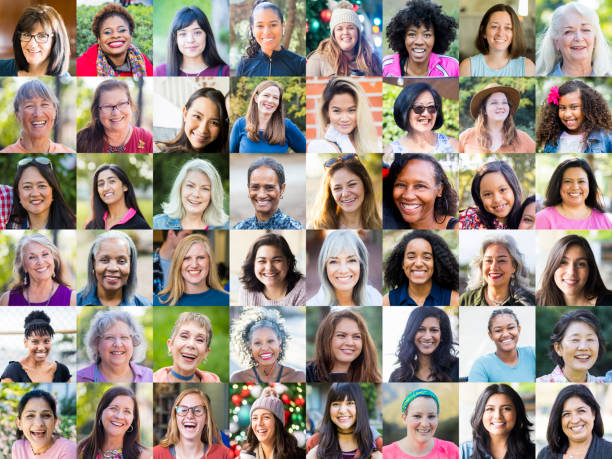 Breast Cancer Mortality (1975 – 2020)
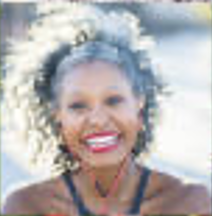 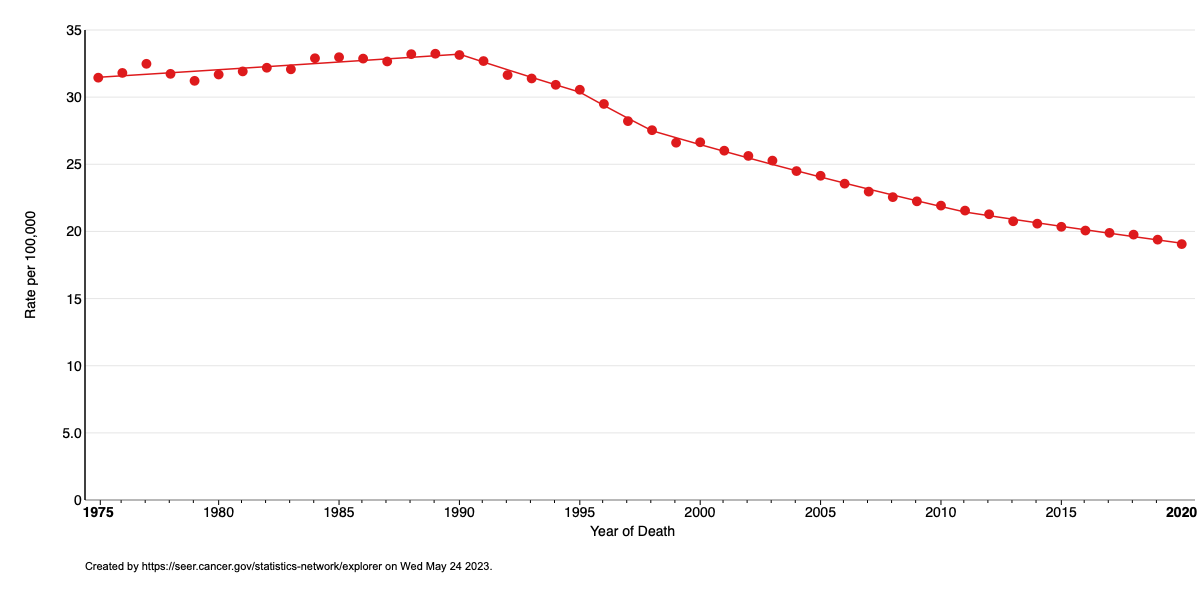 seer.cancer.gov
[Speaker Notes: Source: https://www.istockphoto.com/photos/Collage]
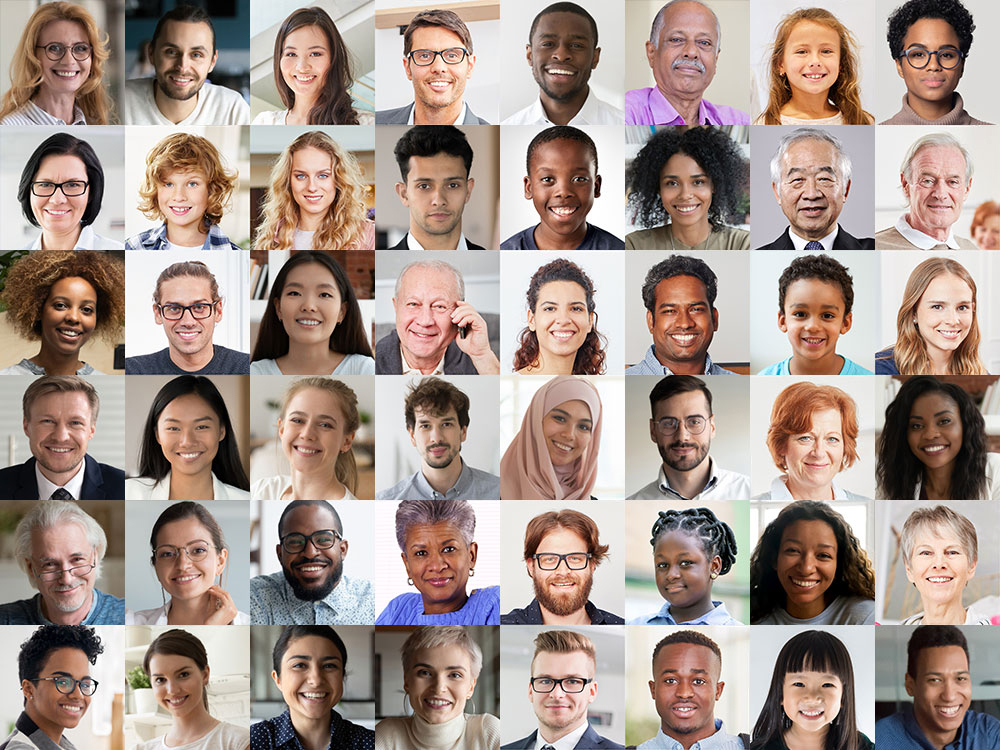 [Speaker Notes: Include everyone here.]
www.cancer.gov
www.cancer.gov/espanol
1-800-4-CANCER
NCIinfo@nih.gov
@NCIDirector
@TheNCI
Thank you!
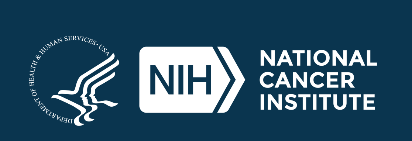